Bonjour!
mercredi, le sept septembre
Travail de cloche
What are three things which can be found in our classroom?
Bonjour!
mercredi, le sept septembre

un moment de culture francophone
la révision
Pourquoi tombons-nous?
Nous tombons pour apprendre comment se lever.
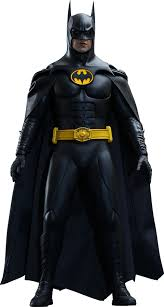 Sommes-nous prêts?

Nous sommes prêts !
Avertissement
There will be a unit exam tomorrow, September 9
It will cover everything which has been  studied this semester.
	Questions / Responses
	Definite / Indefinite Articles
	C’est / Elle est, Il est / Il y a
	Adjectives
		BANGS, non-BANGS, agreement in number and gender.
	Classroom vocabulary
	The verb être
Réunion, an island in the Indian Ocean, is a Département d’Outre-mer(DOM) of France.
C’est _________
_______ est un vieux chien.
_______ est un chien intélligent.
_______ est un vieux chien intélligent.
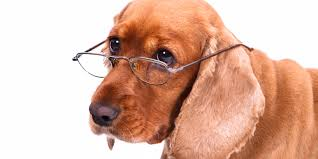 une feuille
une feuille de papier
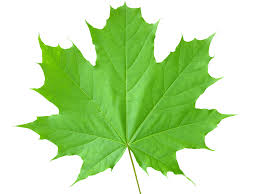 C’est / Il est, Elle est / Il y a
__________   une grande maison.

______________ grandes.

______________ une grande carte dans notre salle de classe.
Cherchant le trésor
à droite	to the right
à gauche	to the left
tout droit	straight ahead
renversez	reverse
Je pense d’un chiffre
moins de			plus de
Devoirs
Billet de sortie
Quelle est la chose la plus importante que vous apportez à l’école le matin.